Figure 10. Response of the entire population of IC neurons recorded to each of the consonant sounds tested. Neurograms ...
Cereb Cortex, Volume 23, Issue 3, March 2013, Pages 670–683, https://doi.org/10.1093/cercor/bhs045
The content of this slide may be subject to copyright: please see the slide notes for details.
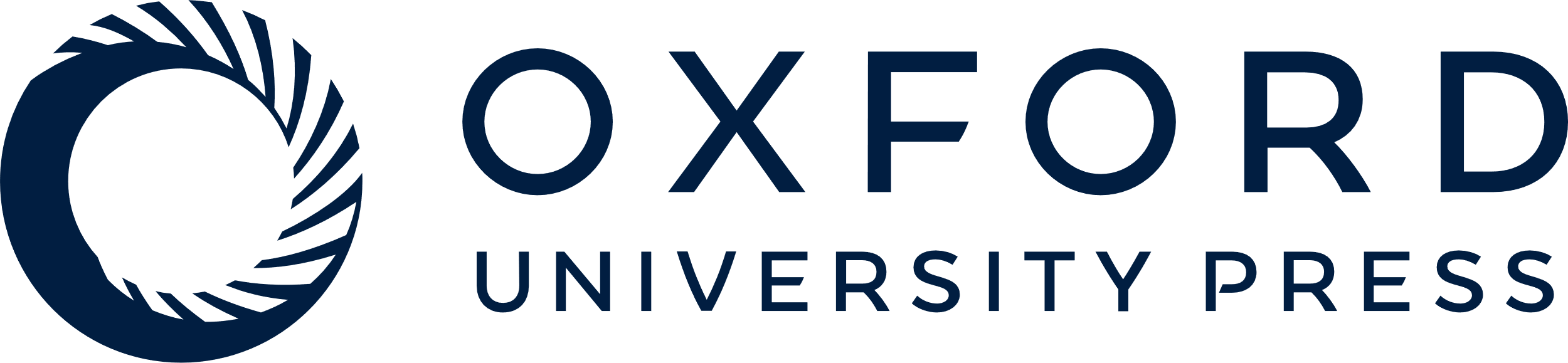 [Speaker Notes: Figure 10. Response of the entire population of IC neurons recorded to each of the consonant sounds tested. Neurograms are constructed from the average PSTH of 187 IC recording sites ordered by the preferred frequency of each recording site. The average PSTH for all the sites recorded is shown above each neurogram. The height of the scale bar to the left of each average PSTH represents a firing rate of 600 Hz. Only the initial onset response to each consonant sound is shown to allow the relative differences in spike timing to be visible. For example, high frequency neurons respond earlier to “dad” compared with “bad.” The opposite timing occurs for low frequency neurons. These patterns are similar to A1 responses (Engineer et al. 2008).


Unless provided in the caption above, the following copyright applies to the content of this slide: © The Author 2012. Published by Oxford University Press. All rights reserved. For permissions, please e-mail: journals.permissions@oup.com]